L’infrastructure vmware au ccin2p3
Historique, fonctionnement et perspective
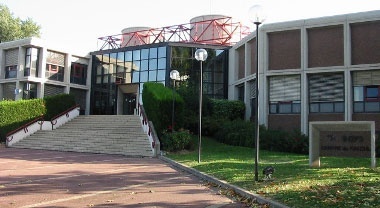 Sommaire
Historique de vmware au centre de calcul

L’infrastructure mise en place

La valeur ajoutée de vmware : les fonctionnalités

Le fonctionnement
12 janvier 2011
2
L’historique
Historique de vmware au centre de calcul

De vmware server GSX(vmware server) à vsphere 5
12 janvier 2011
3
L’historique vmware au cc
Avant 2009

 GSX (sur linux)
 2 à 5 vm / serveur
 2 cpus / 3,6 GB ram par vm
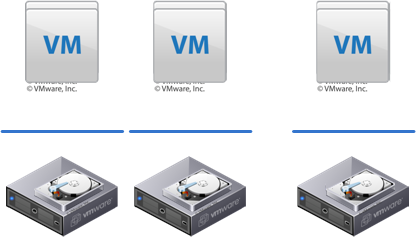 12 janvier 2011
4
Pré-production et tests
Première évolution GSX  ESXi

6 à 8 vm / serveur
4 vcpu / 32 GB par vm
NFS principalement
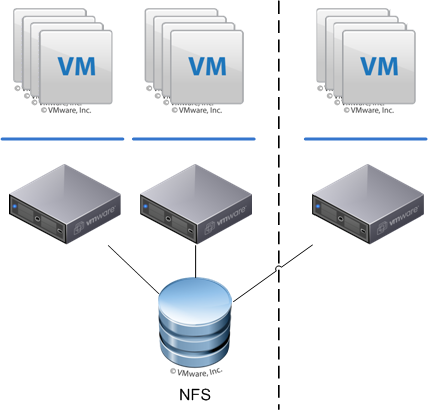 12 janvier 2011
5
La production
Deuxième évolution ESXi Vsphere 5

16 à 32 vm / serveur
Jusqu’à 32 vcpu / 1 TB par vm
Stockage sur baie FC
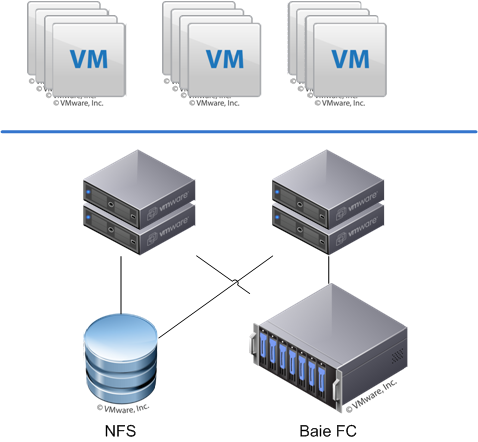 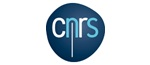 12 janvier 2011
6
L’infrastructure mise en place
L’infrastructure mise en place au centre
Le serveur d’administration (vm)
Le serveur TSM - RDP (vm)
Le cluster de production
Le cluster des services hébergés
Le cluster formation et tests internes
Les standalones de pré-production ou tests spécifiques

Quelques chiffres
12 serveurs
456 GB Ram
89 VMs
5 Réseaux
40 DataStores
12 janvier 2011
7
Les serveur d’infrastructure
Serveurs
Vmware vsphere
Serveur TSM
Services
Vmware vcenter server
Vmware update manager
Vmware web client
Vmware converter
Appliances
Vmware data recovery
SearchMyVm
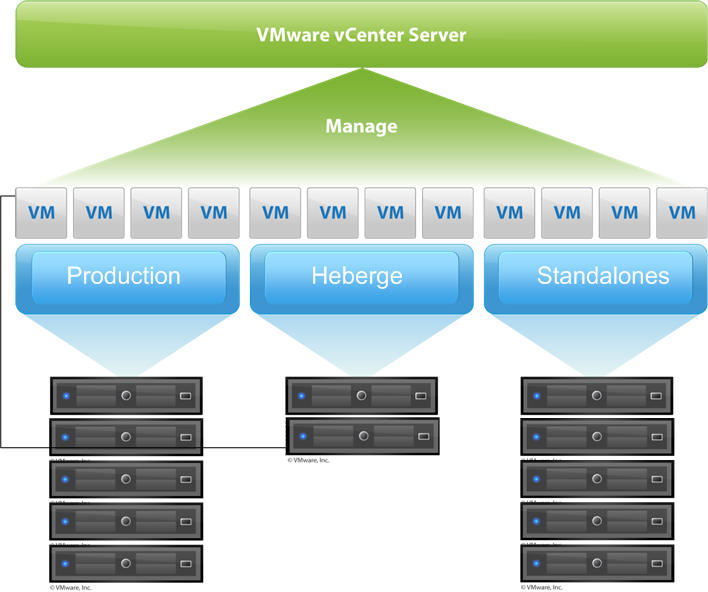 12 janvier 2011
8
Les fonctionnalités
Les raisons d’utiliser vmware
Consolidation
Souplesse
Automatisation
Fonctionnalités avancées (dépendent de la licence)
Haute disponibilité jusqu’à la tolérance de pannes
Provisionnement fin
Sauvegarde dédupliquée sans agent
Répartition automatique de la charge
Snapshots
I/O control
Pratiquement aucun downtime
12 janvier 2011
9
Les licences
Les standalones
Essential

Le cluster formation
Essential

Le cluster hébergé (France Grilles)
Entreprise

Le cluster de production
Entreprise+
12 janvier 2011
Le fonctionnement
Le fonctionnement dans la pratique

Le client lourd
A installer sur son poste de travail windows

Le client web
Un simple navigateur récent suffit
12 janvier 2011
11
Le client lourd
Administration de l’infrastructure
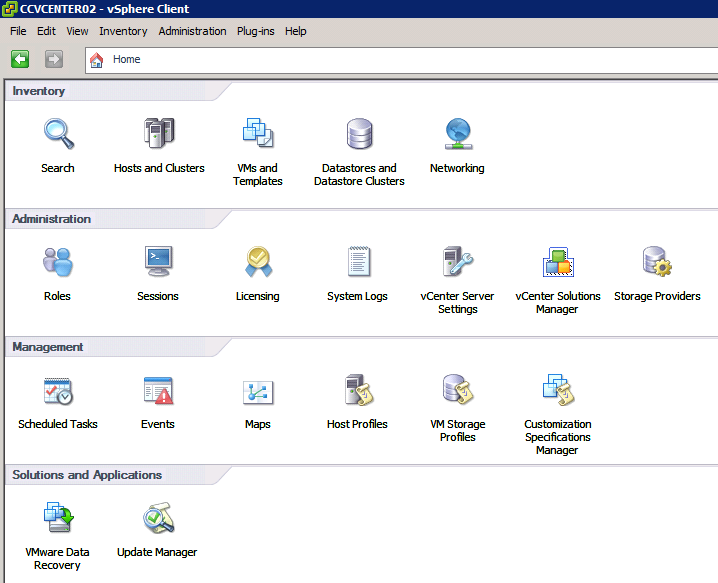 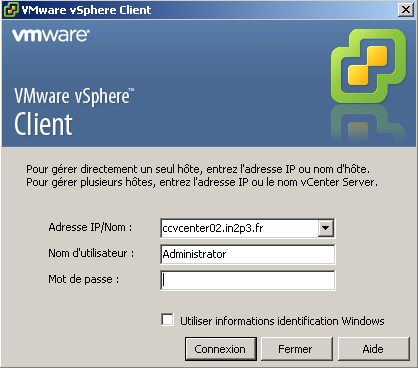 12 janvier 2011
12
Le client leger
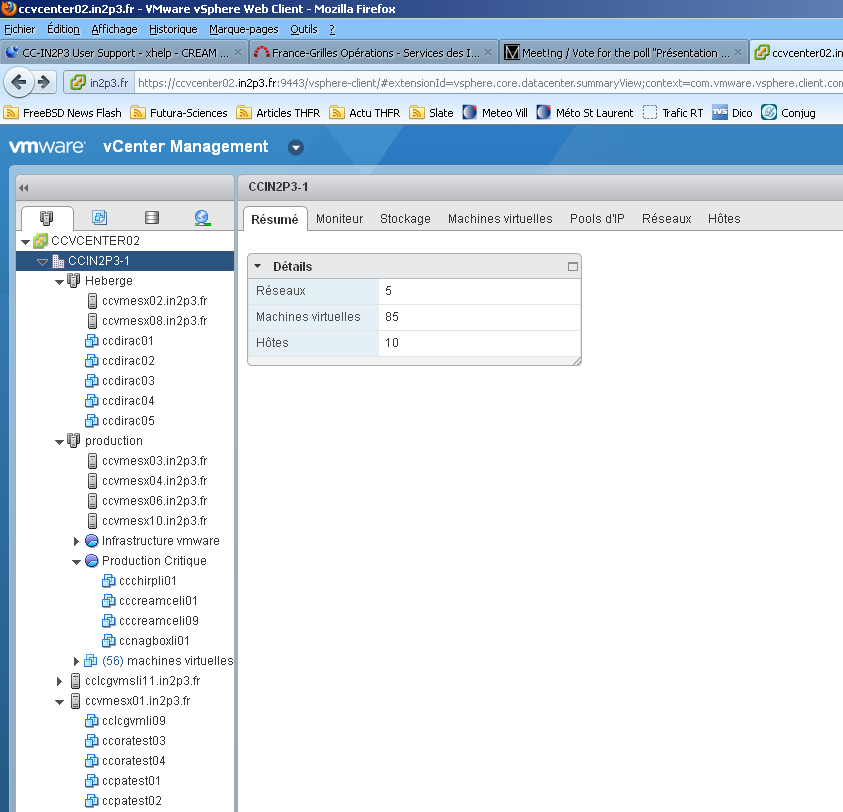 Accès web utilisateurs et opérateurs

Accès occasionnel administrateurs
12 janvier 2011
Demonstration
Utilisation type

Etat d’une machine
Visualisation de la console
Les ressources utilisées
Snapshot et rollback
Vmotion
. . .
?
12 janvier 2011
Intégration au centre de calcul
L’infrastructure est managée par
J. Garnier
M. Puel

Monitoring par snmp
Alertes par mail
Agents standards dans les VMs
Un seul SPOF : la baie de stockage FC
PRA en cas de perte

Demain vCloud ?
12 janvier 2011
Questions / réponses
Citation : « Il n'y a pas de question idiote, seulement une réponse idiote »

De ?
12 janvier 2011
Conclusion
Changement de paradigme
Quel intérêt y-a-t’il à virtualiser ?
Quelle justification pour ne pas virtualiser ?

Liens utiles
https://cctools.in2p3.fr/wiki/systeme:virtualisation_vmware_-_machines_de_service
https://ccvcenter02.in2p3.fr:9443/vsphere-client/#
http://communities.vmware.com/index.jspa
http://www.vmware.com/support/pubs/
12 janvier 2011